Муниципальное бюджетное общеобразовательное учреждение Москаленского муниципального района Омской области
«Жанаульская основная общеобразовательная школа»
Из опыта работы
Актуальность организации 
физкультурно-оздоровительной 
и спортивно-массовой работы в школе
Учитель физической культуры: Байкадамов Муборак Фахриденович
Основные цели и задачи программы:
Цели:

сохранение и укрепление здоровья учащихся;

дополнительное образование детей в области физической культуры и спорта;

формирование навыков здорового образа жизни.
Задачи:
Воспитательная - воспитание у детей бережного отношения к своему здоровью;

Обучающая – обучение детей нормам здорового образа жизни, развитие задатков и склонностей к различным видам спорта, формирование и совершенствование двигательных навыков;

Оздоровительная – укрепление здоровья учащихся, закаливание организма, содействие физическому развитию школьников, а также профилактика наиболее распространённых заболеваний.
Ожидаемые результаты:
Формирование отношения детей и их родителей к своему здоровью как к основному фактору успеха на последующих этапах жизни.

Введение  оптимального режима труда и отдыха детей.

Повышение уровня физического, а отсюда – психического и социального здоровья детей.
Основные принципы:
Демократичность (свобода выбора учащимися внеучебных занятий, планирование работы совместно с родителями, с учащимися, с педагогами);

Равенство (нет дискриминации, оскорблении друг друга, боязни неудач);

Участие (вовлечение всех участников проекта во все стадии планирования, реализация и оценки своих действий);

Целостность (проект направлен на укрепление физического, умственного и социального здоровья);

Интеграция (сотрудничество с другими организациями);

Системность (физическое развитие происходит не хаотично, а по определённой системе).
Физкультурно-оздоровительные мероприятия в режиме учебного дня
Утренняя зарядка; 
Подвижные игры на переменах; 
Физкультминутки на уроках;  
Физические упражнения и игры в часы отдыха; 
Проветривание кабинетов;
Здоровое горячее питание.
Утренняя зарядка
Внеурочная спортивная работа
Прогулки, экскурсии и туристические походы; >>>
Занятия в спортивных секциях и кружках; >>>
Военизированная игра «Зарница»; >>>
Дни здоровья; >>>
Спортивные соревнования. >>>
Агитация и пропаганда
Оформление уголка «Здоровый образ жизни»;
Оформление стенда «Лучшие спортсмены школы»;
Беседы и лекции по классам:
		- Утренняя гимнастика;
		- Гигиена школьника;
		- Здоровое питание;
Информация по школьному радио «Спортивные вести»;
Выпуск информационных листков спортивных событий в школе
Выступление физкультурников на утренних и школьных вечерах
Подготовка физкультурно-спортивного актива
Семинар с инструкторами-общественниками из числа учащихся 8-9 классов;
Совещание актива по проведению физкультурных праздников, спортивных вечеров;
Семинар судей накануне соревнований на первенство школы по:
		- легкой атлетике;
		- волейболу;
		- гимнастике;
		- лыжным гонкам;
		- подвижным играм.
Работа с родителями
Лекции для родителей на темы:
		- «Личная гигиена школьника»;
		- «Распорядок дня и двигательный режим
		школьника»;
		- «Воспитание правильной осанки у детей»;
Консультация родителей по вопросам физического воспитания детей в семье, закаливания и укрепления их здоровья;
Участие родителей в спортивных праздниках, Днях здоровья.
Результаты на сегодняшний день
Уменьшился процент заболеваемости обучающихся 
за последние три года:
Физкультминутки
Физические упражнения в часы отдыха
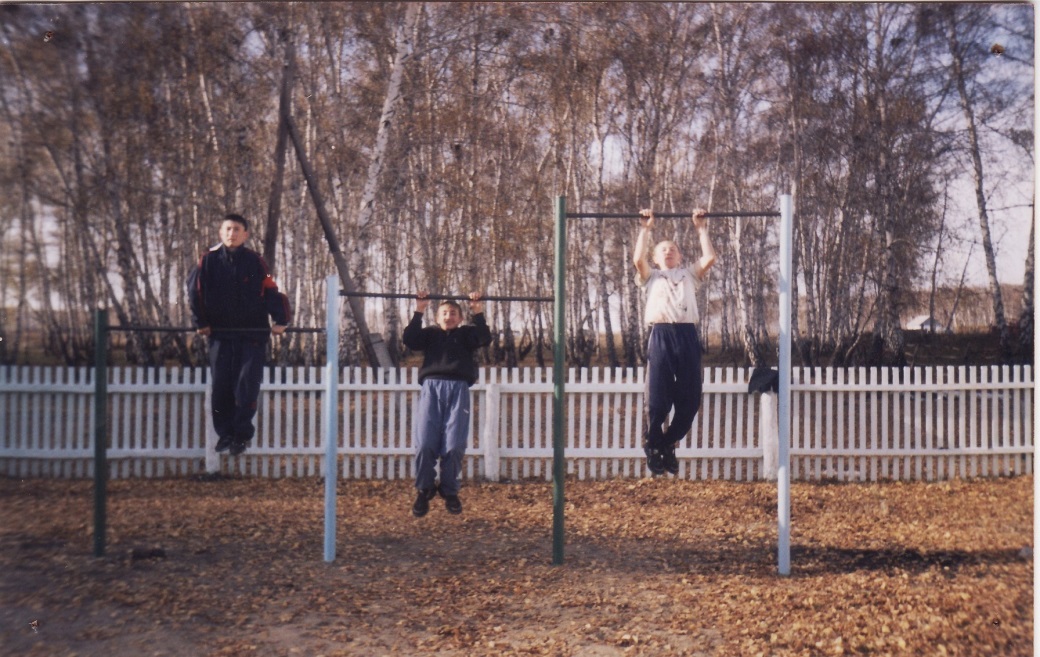 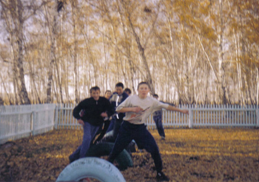 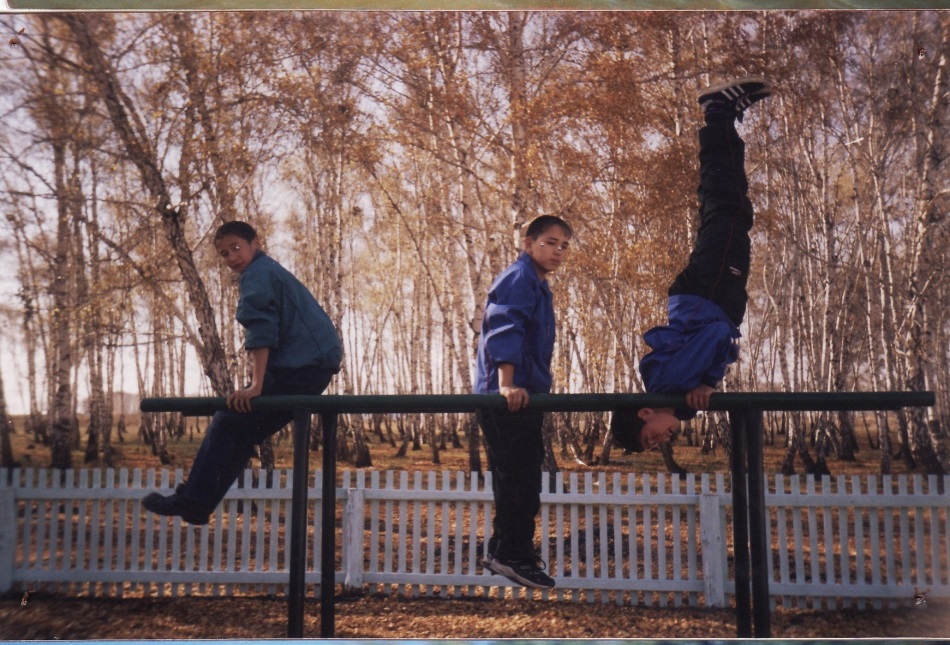 Здоровое питание
Занятия в спортивных секциях и кружках
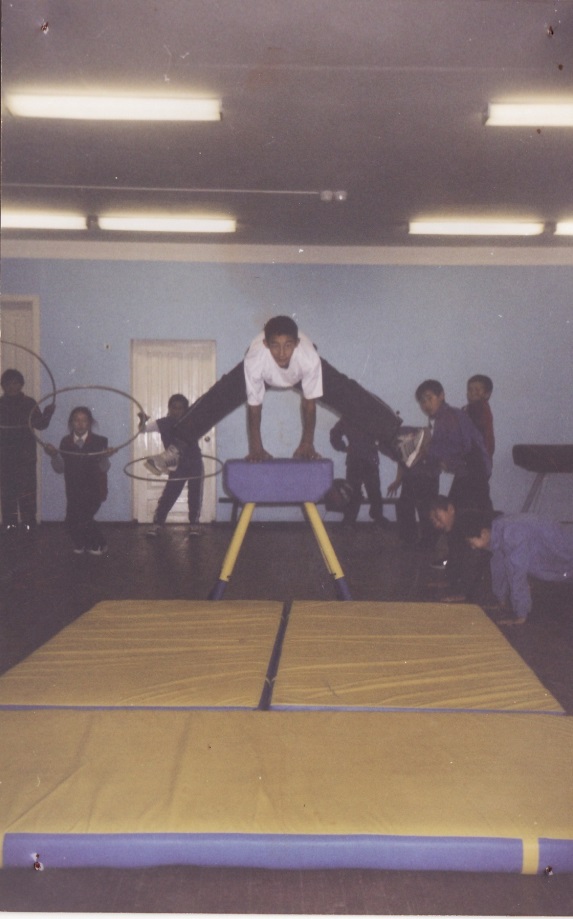 Военизированная игра «Зарница»
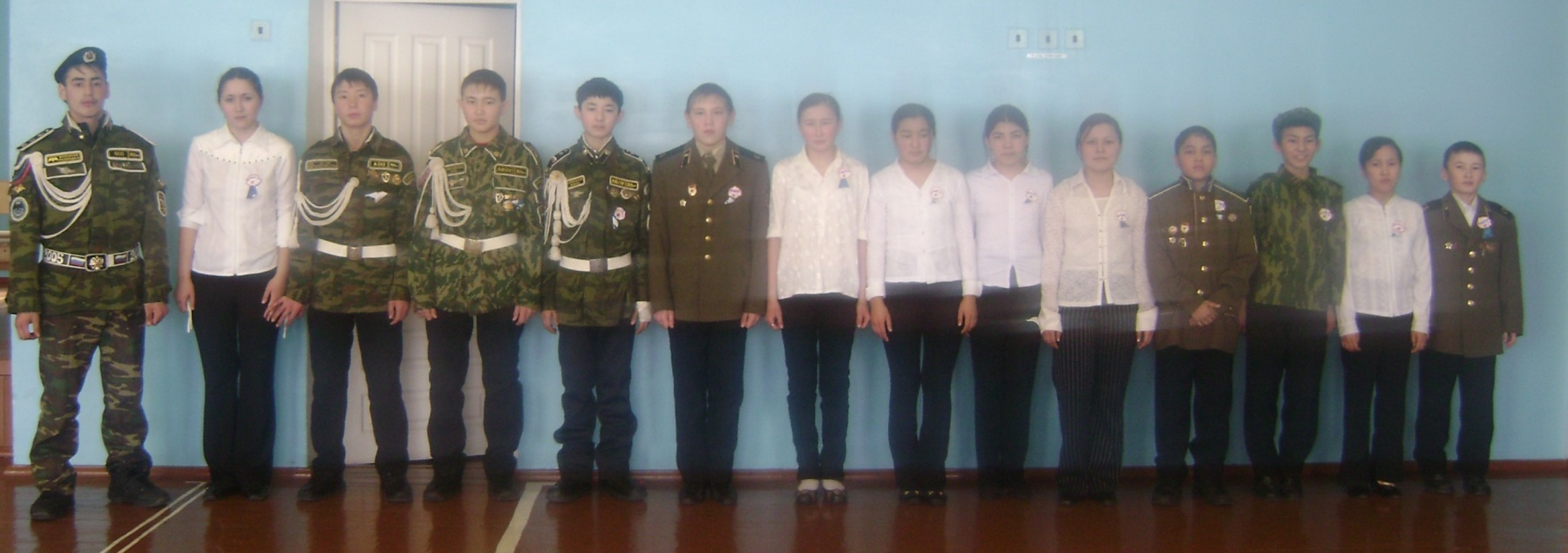 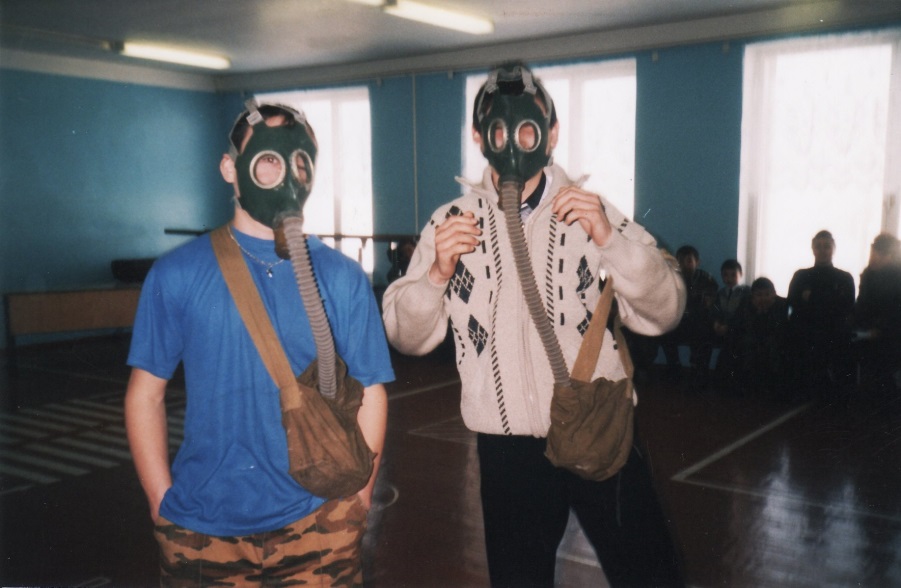 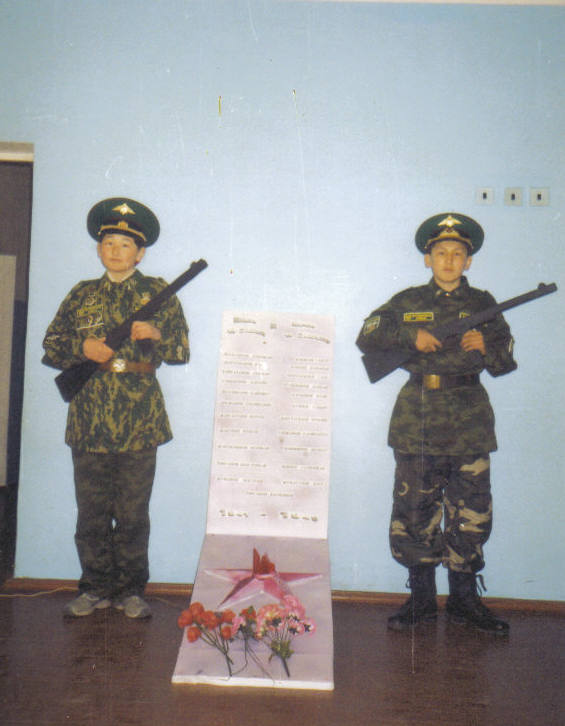 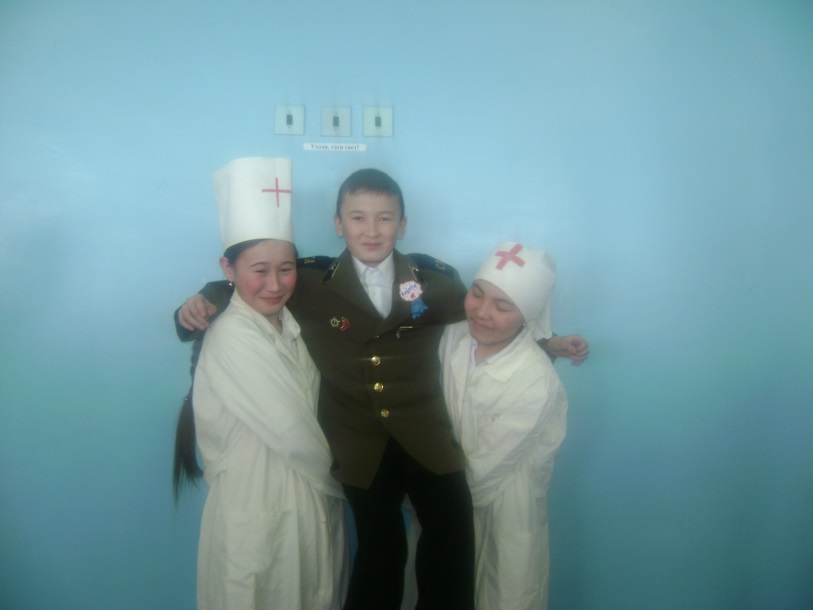 Дни здоровья
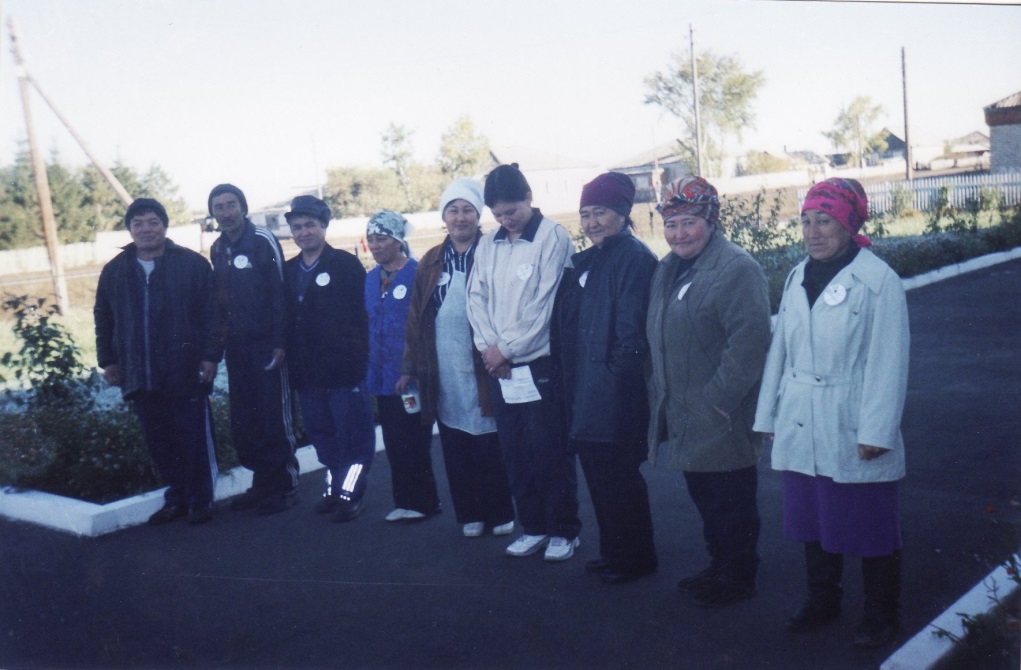 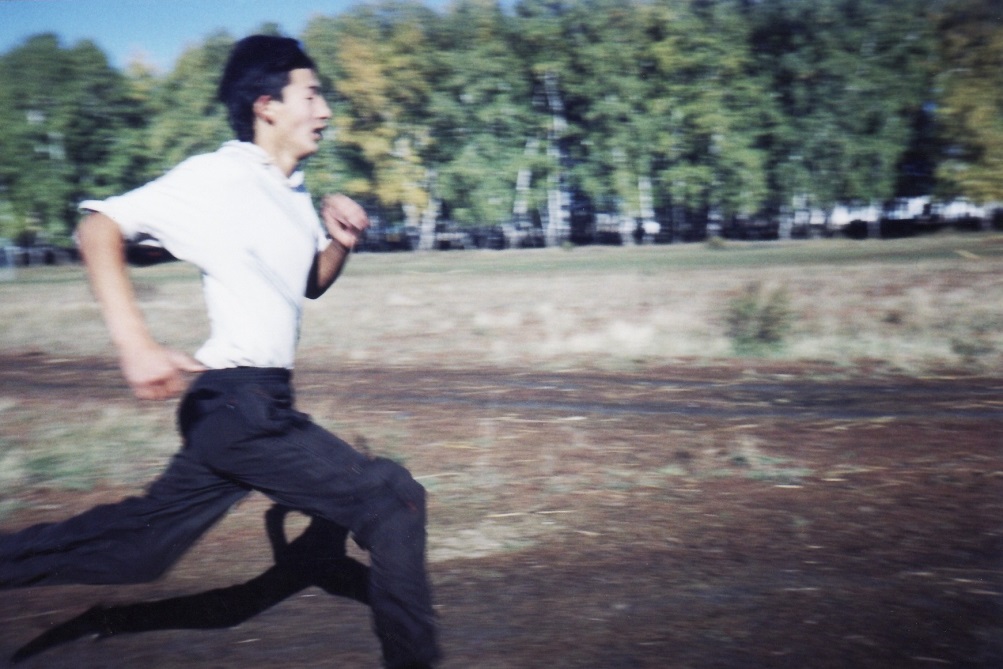 Участие в районных спортивных соревнованиях
Лучшие спортсмены школы
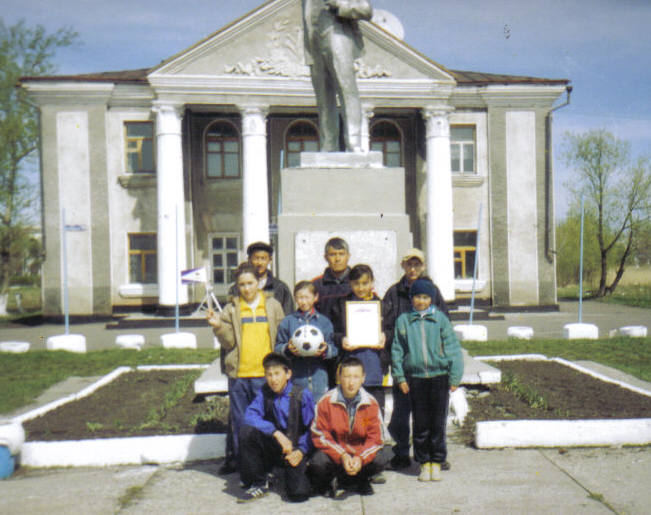 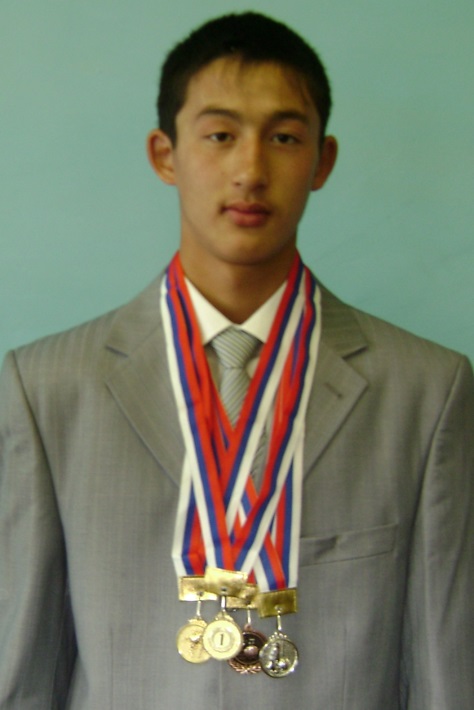 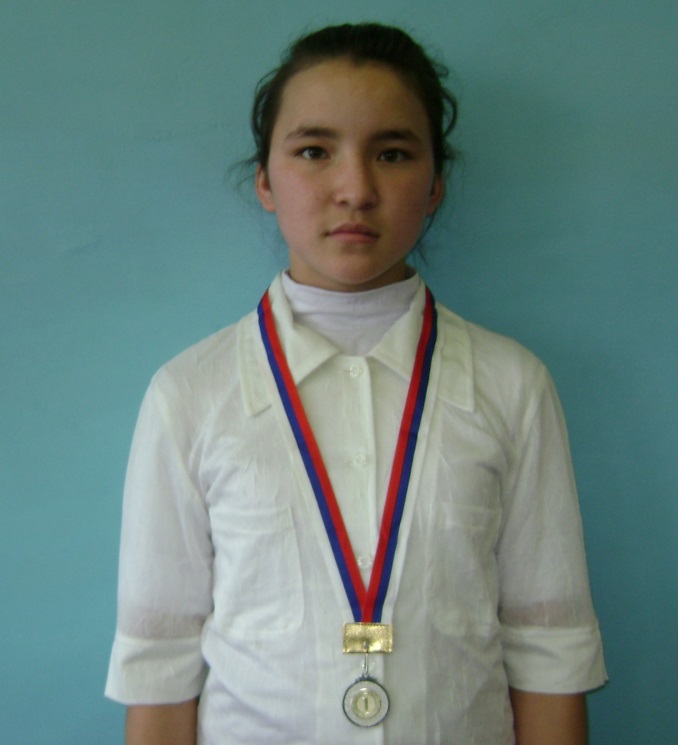 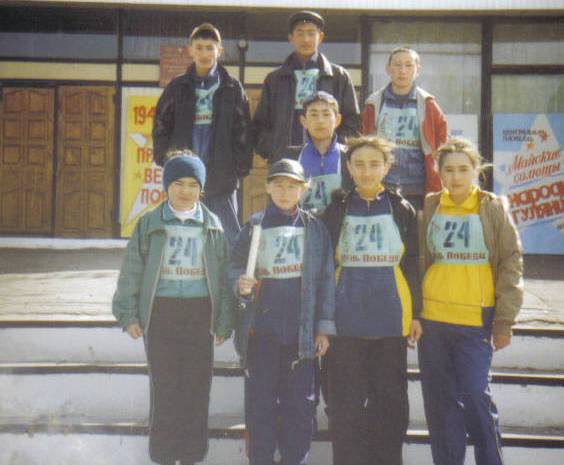 Учащиеся школы участвуют во всех районных спортивных соревнованиях и занимают призовые места;В школе нет курящих детей;Горячим питанием охвачен 100 % учащихся;Увеличился процент детей отнесенных к основной группе здоровья для занятий физической культуры;
Прогулки, экскурсии и туристические походы:
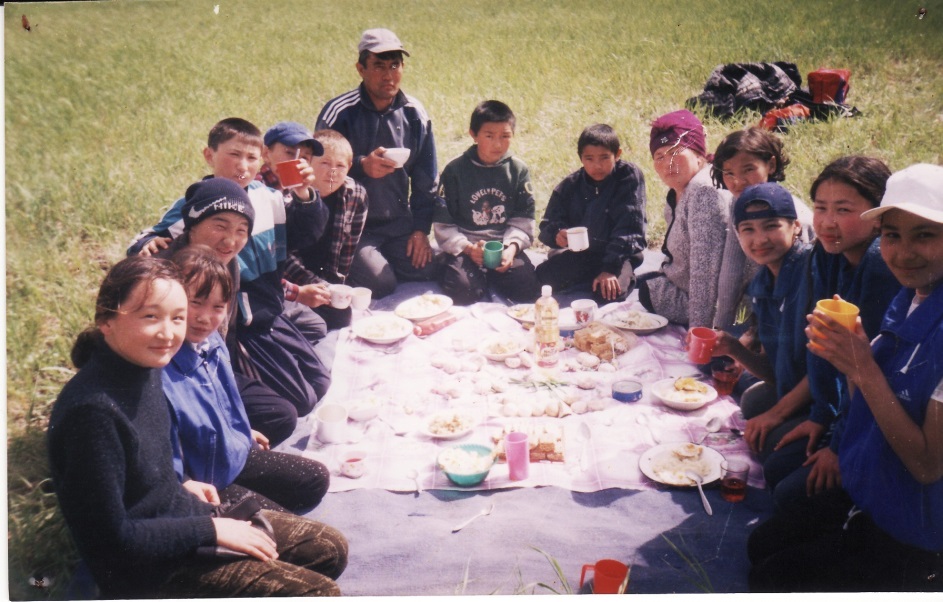 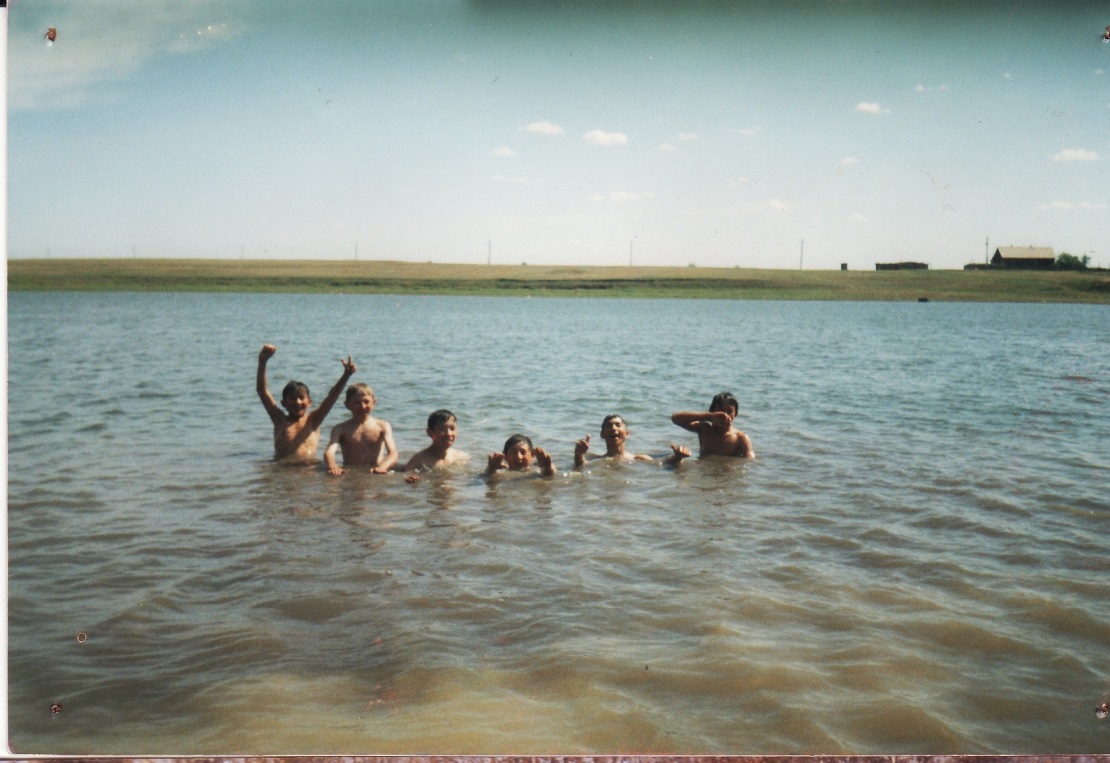 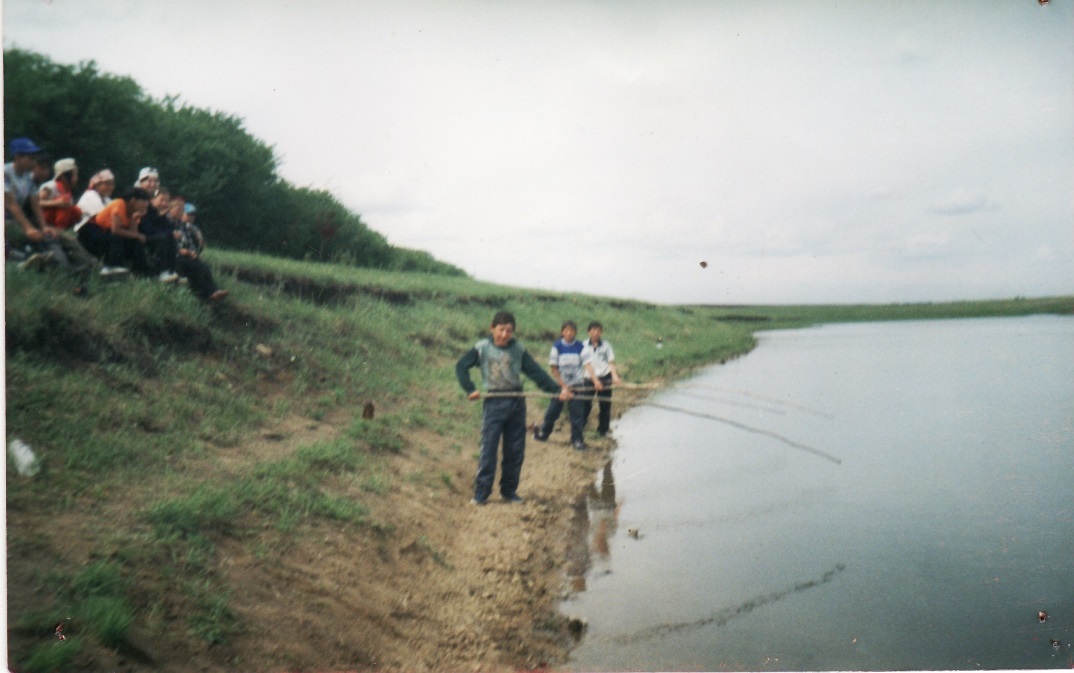 Быть здоровым
		выгодно биологически,  т.к. организм более эффективно и долговременно сохраняет свою природу. 
		выгодно экономически - здоровые люди дольше сохраняют трудоспособность, они определяют экономическое развитие страны, её обороноспособность, а также здоровье нации в целом. 
		выгодно эстетически – здоровый ребёнок, подросток, да и взрослый человек отличается своей привлекательностью, заряжая окружающих своей положительной энергией.